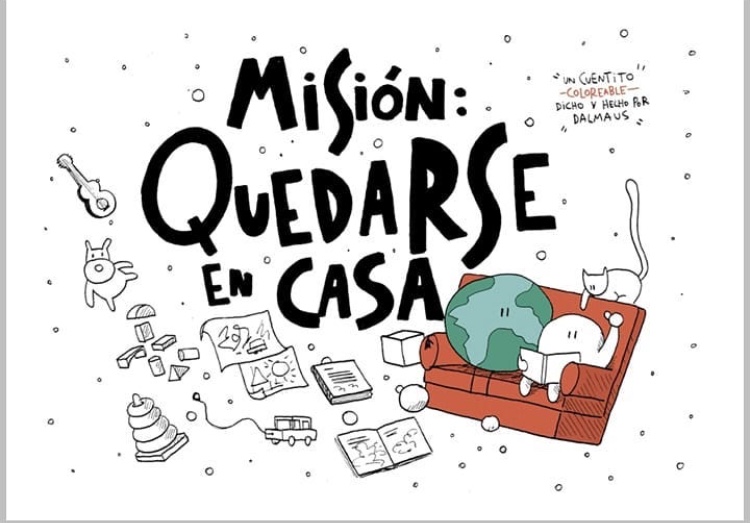 Te invitamos a realizar esta misión